La  localizzazione delle industrie
Studi geografici sulla distribuzione territoriale e sulla localizzazione delle industrie;
I fattori della localizzazione industriale;
La ‘spazialità’ dei fattori di produzione;
Terra
Capitale
Lavoro
Informazione
Scala, decentramento produttivo e concentrazione territoriale dell’industria
Teoria della localizzazione industriale
Weber
Hoover e Palander
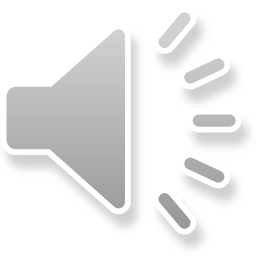